מערכת שידורים לאומית
מדעי התזונה
תזונה ותורת המזון בעידן המודרני י'-יב'
תזונה בזמן היריון והנקה חלק א'
שם המורה: נעמי איצקוביץ
חשוב לדעת !
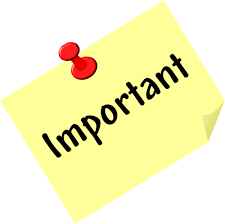 ההרצאות המתוקשבות תומכות בספר הלימוד אך לא מהוות לו תחליף
חשוב לדעת !
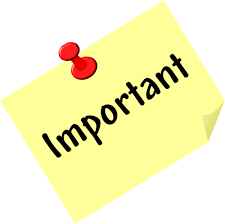 ההמלצות התזונתיות בהרצאה זו ניתנות בהתאם להמלצות משרד הבריאות בישראל והן משתנות בכפוף לחידושים בתחום המחקר. המידע הנכלל בשיעור זה הינו מידע לידיעה בלבד ואינו מחליף בשום אופן ייעוץ רפואי.
תזונה במעגל החיים
תזונה בזמן הריון והנקה
מה למדנו בשיעור הקודם
הדרכים אשר איתן הממשל מתמודד עם בעיית ההשמנה
קצובת המזון היומית.
פירמידת המזון.
תווית המזון.
אֶפְשָׁרִיבָּרִיא
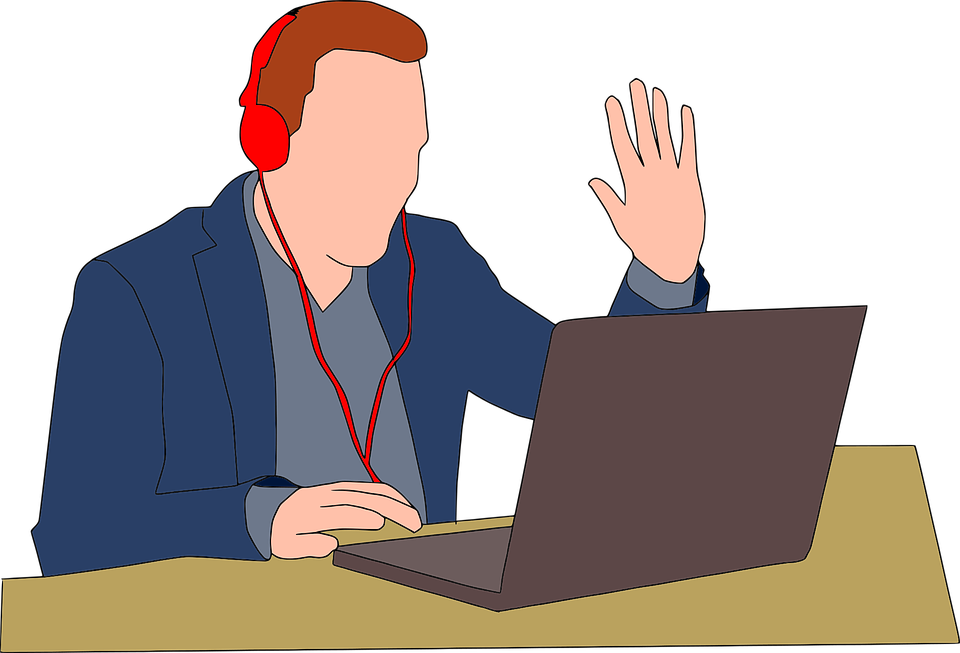 מה נלמד היום ?
חומר אורגני וחומר אי- אורגני
מערכת העיכול - עיכול כימי ועיכול מכאני.
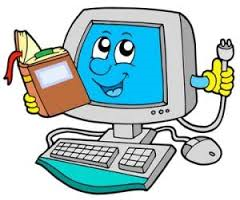 מה נלמד היום
תזונה בזמן הריון והנקה
מדוע תזונה חשובה במיוחד בתקופה זו?
המלצות תזונתיות לתקופת ההריון
רכיבי תזונה שחשוב לשלב בתקופת ההריון 
רכיבי תזונה שרצוי להמעיט
רכיבי תזונה שאסור לאכול בתקופה זו
לפני היריון
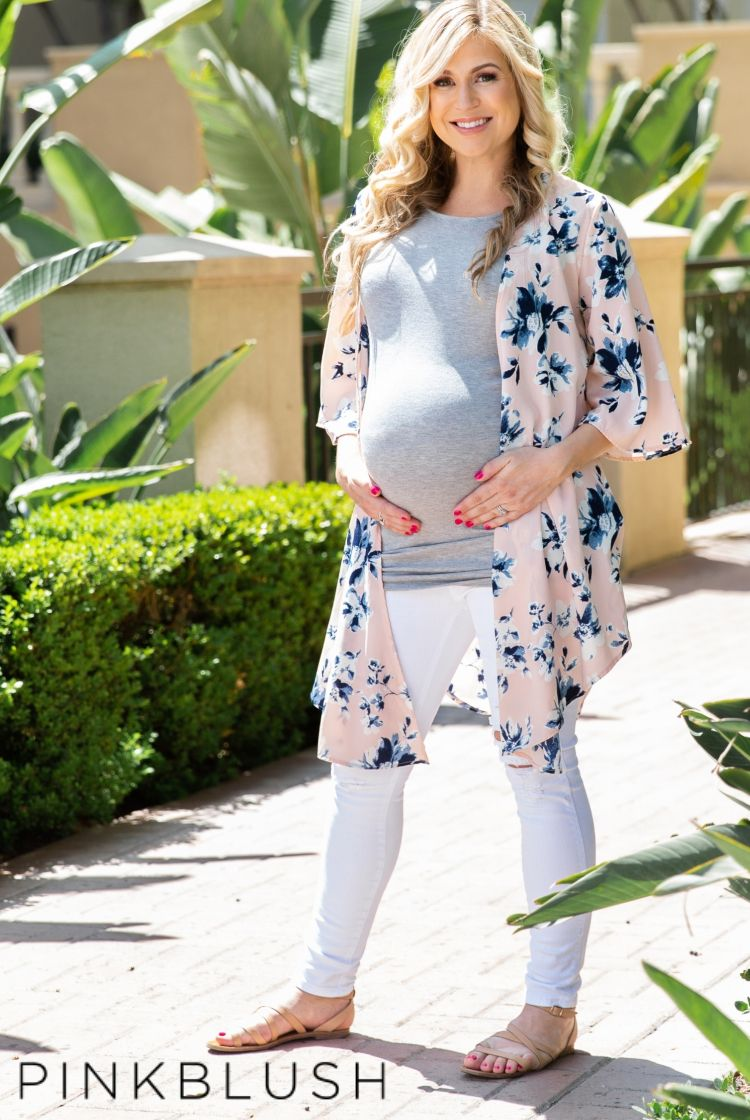 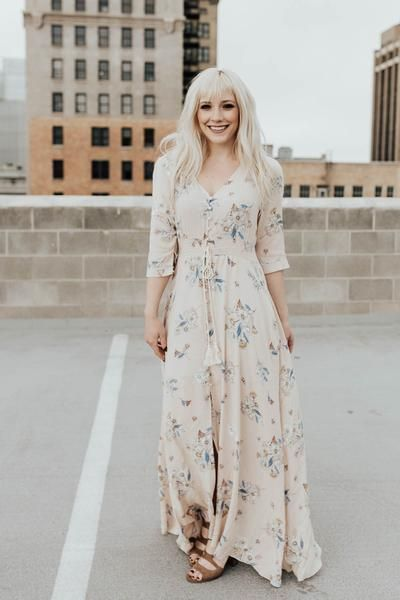 האם צריך לאכול אותו הדבר לפני ובזמן היריון?
בזמן היריון
תקופת 1,000 הימים הראשונים
תקופה שלוש שנים בחיי התינוק
כוללת את תשעת חודשי ההיריון ושנתיים הראשונות לחיים
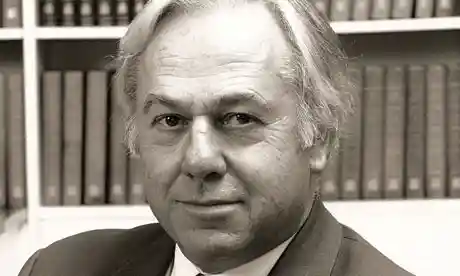 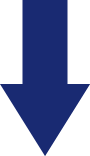 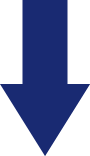 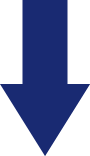 סרטן
סוכרת
מחלות לב
תקופת 1,000 הימים הראשונים
התפתחות המוח
תפקוד
מערכת החיסון
השפעות בריאותיות בגיל המבוגר
העדפות מזון
צריכת מזון
תזונה בתקופת ההיריון חשובה!
התפתחות העובר ותהליך ההנקה
מתפתחות רקומות הרחם והשלייה
לבריאות האם
מפחיתה סיבוכים לתהליך הלידה
לבריאות התינוק לאחר הלידה
תזונה נבונה במהלך ההיריון וההנקה היא הבסיס לחיים בריאים, מאוזנים
 למניעת תחלואה וקידום בריאות
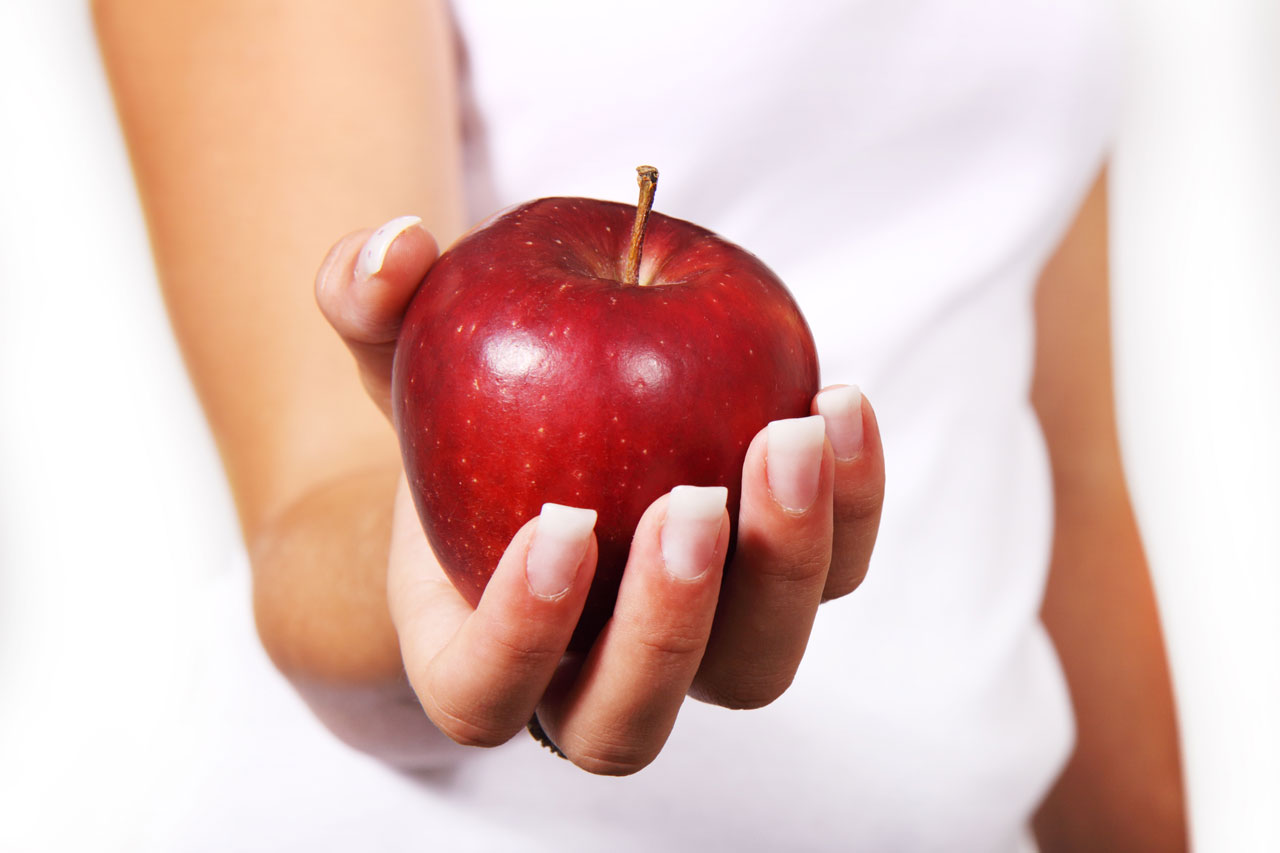 תקופת ההיריון באדם
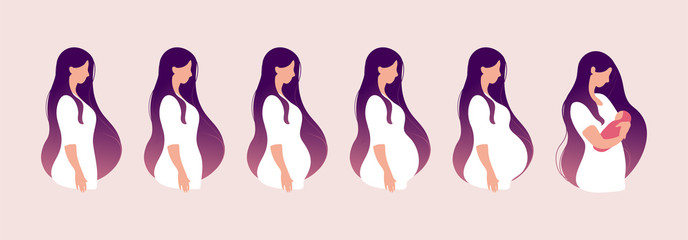 המלצות תזונתיות
BMI= מדד למסת הגוף
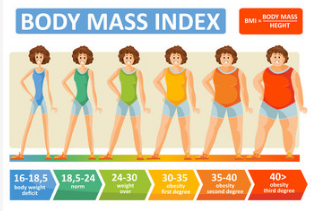 עלייה במשקל בהיריון באדם (להריון אחד)
שינויים בגוף במהלך ההריון
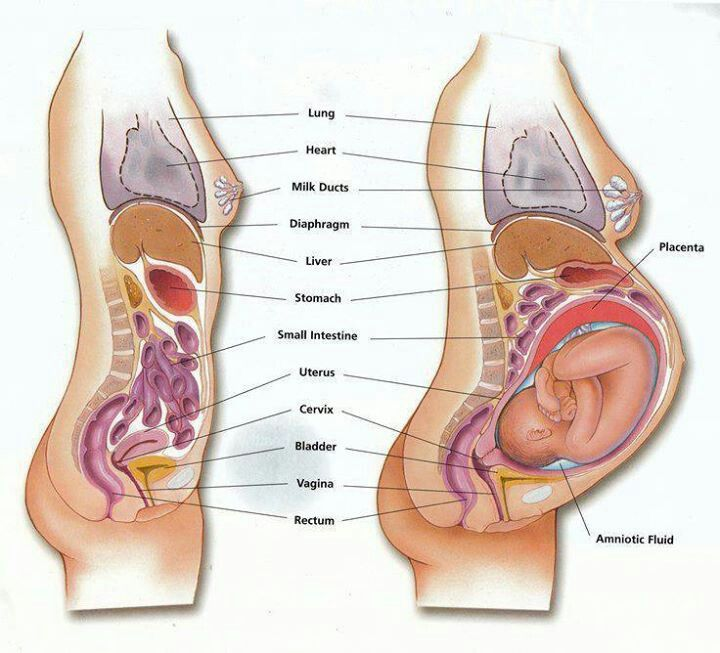 תוספת משקל
העובר
השלייה
הרחם
רקמת השדיים
מי השפיר
נוזל הדם
מאגרי השומן
כיצד המזון מגיע לעובר?
מזון שהאם אוכלת
ממאגרי המזון שקיימים אצל האם
ייצור גורמי מזון בשלייה
השלייה מווסתת את המעבר של רכיבי התזונה
החיים ברחם http://www.psnx.net
משימת חשיבה
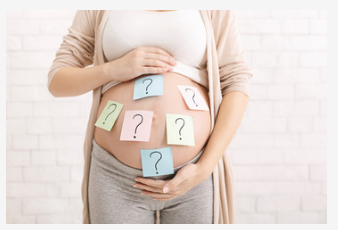 מהם ההנחיות התזונתיות החשובות להריון?
הנחיות תזונתיות בהריון
ארוחות מסודרות
מומלץ לאכול לאורך היום ארוחות  מסודרות
3  ארוחות גדולות 
2-3 ארוחות ביניים
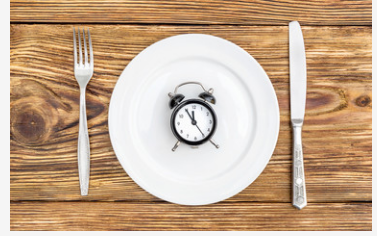 הנחיות תזונתיות בהריון
תמיד לקרוא את תווית המזון
תכולת המזון, אופן האיחסון והשימוש בו
תאריך תפוגה
חשוב לקרוא את הסימון התזונתי
חשוב לקרוא את טבלת הערכים התזונתיים
חשוב לקרוא את רשימת הרכיבים
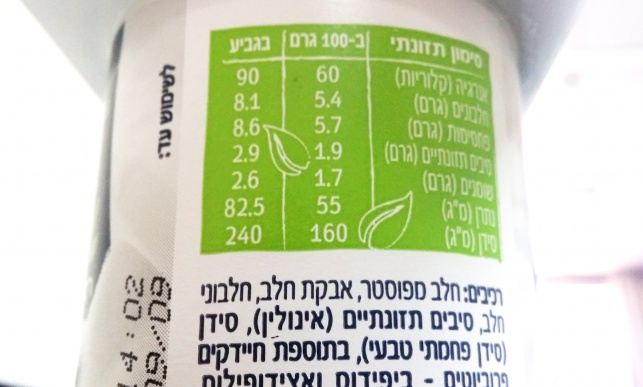 הנחיות תזונתיות בהריון
חשוב לגוון ברכיבי תזונה
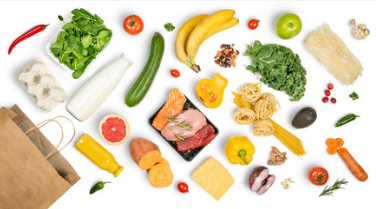 הנחיות תזונתיות
התאמת כמויות המזון היא אישית
על פי הגיל
פעילות גופנית
גובה
משקל
מצבה הבריאותי
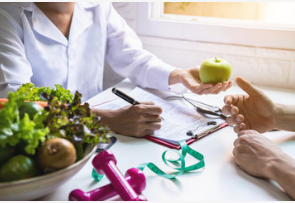 הנחיות תזונתיות
חשוב מאוד לשתות מים
חשוב להקפיד על צריכה מספקת של מים ביום
לפחות שני ליטר מים
מומלץ לשתות מים בין הארוחות ובמהלכם
צבע השתן מדד לשתייה מספקת
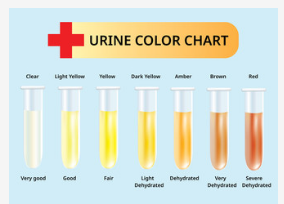 חשיבות המים אצל האישה ההרה
המים מונעים התייבשות
מונעים פגיעה בעובר
צירים מוקדמים
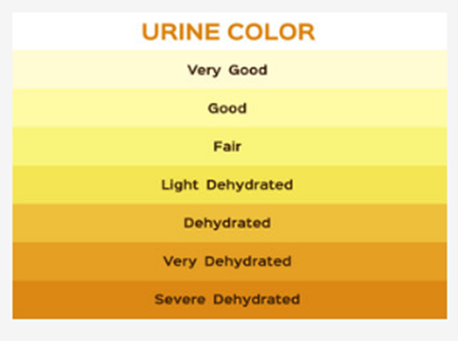 הנחיות תזונתיות
חשוב לאכול סיבים תזונתיים
מזונות המכילים דגנים מלאים
לחם מקמח מלא
פסטה מחיטה מלאה
ירקות עם קליפה
פירות עם קליפה
קטניות
מצבים שכיחים במהלך הריון
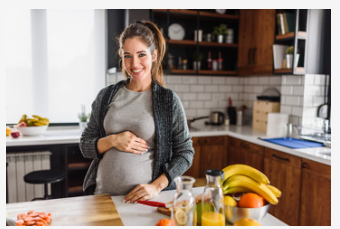 עצירות בזמן הריון
עצירות הוא מצב שכיח במהלך הריון
תוספים שנוטלים כמו ברזל
שינויים של מערכת העיכול
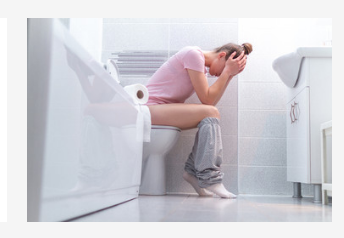 חשוב לאכול מזונות עם סיבים תזונתיים בשילוב עם מים
בחילות בזמן הריון
בגלל השינויים ההורמונליים והלחץ של העובר לעיתים נשים סובלות מבחילות או צרבות ולכן מומלץ
ארוחות קטנות לעיתים קרובות
אכילת מזון יבש כמו צנימים
הימנעות מצריכת מזון שומני או תוסס
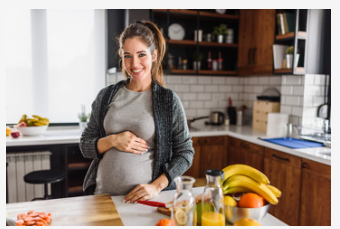 המלצות תזונתיות
אנרגיה
אין לעלות את כמות הקלוריות בצורה משמעותית
מומלץ להעלות את כמות הקלוריות בכ-300 קלוריות ביום החל מהשליש השני
כתלות בפעילות הגופנית של האישה, משקל לפני הלידה וכמות העוברים
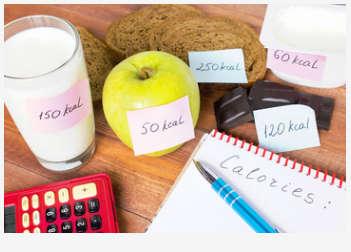 למשל תוספת של:
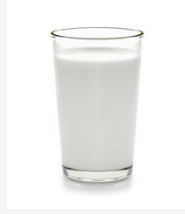 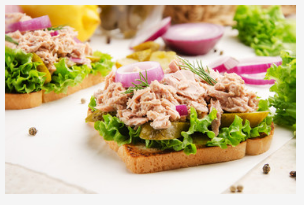 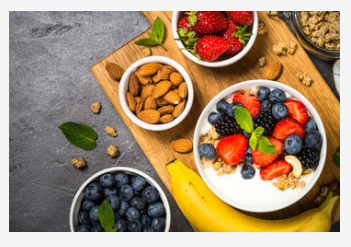 המלצות תזונתיות
חלבון
אין לעלות את כמות החלבון בצורה משמעותית
מומלץ לצרוך חלבון בעל ערך ביולוגי גבוה: בשר, דגים, מוצרי חלב, ביצים
צמחוניות או טבעוניות- יכולות לשלב בין קטניות לדגנים מלאים
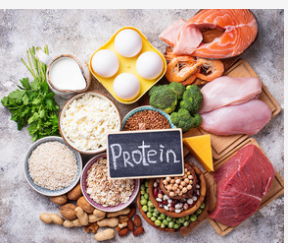 המלצות תזונתיות
חלבון
אין לעלות את כמות החלבון בצורה משמעותית
מומלץ לצרוך חלבון בעל ערך ביולוגי גבוה: בשר, דגים, מוצרי חלב, ביצים
צמחוניות או טבעוניות- יכולות לשלב בין קטניות לדגנים מלאים
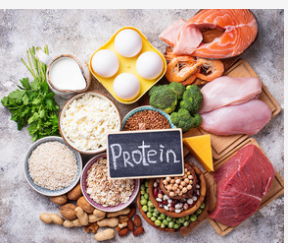 המלצות תזונתיות
שומנים
שומן רב בלתי רווי – מסוג אומגה 3 חשובות למערכת העצבים והראייה
רמת הכולסטרול עולה באופן טבעי בהריון- רצוי להגביל עלייה זו 
שומן טראנס- לא רצוי גם בתקופת ההריון
אילו שומנים רצוי לאכול?
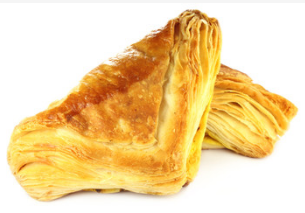 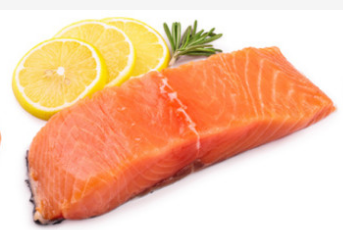 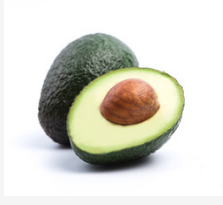 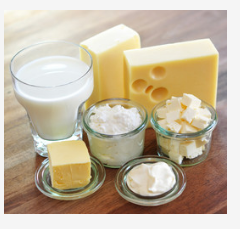 סיכום
תזונה נבונה בהריון חשובה מאוד לבריאות העובר
במיוחד בתקופת 1000  הימים הראשונים
בתקופת ההיריון הגוף משתנה וישנה עלייה רצויה במשקל לפי המשקל והגובה טרם כניסה להריון
חשוב לצרוך מספיק אנרגיה, חלבונים עם ערך ביולוגי גבוה  ושומנים "בריאים"
מה למדנו היום
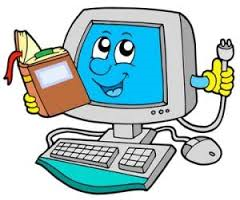 Needpix.com
מה נלמד בשיעור הבא?
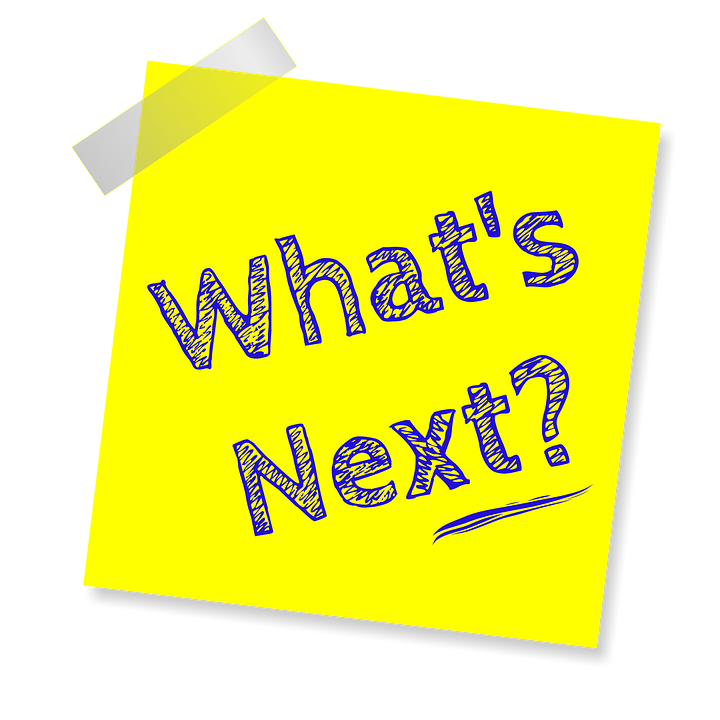 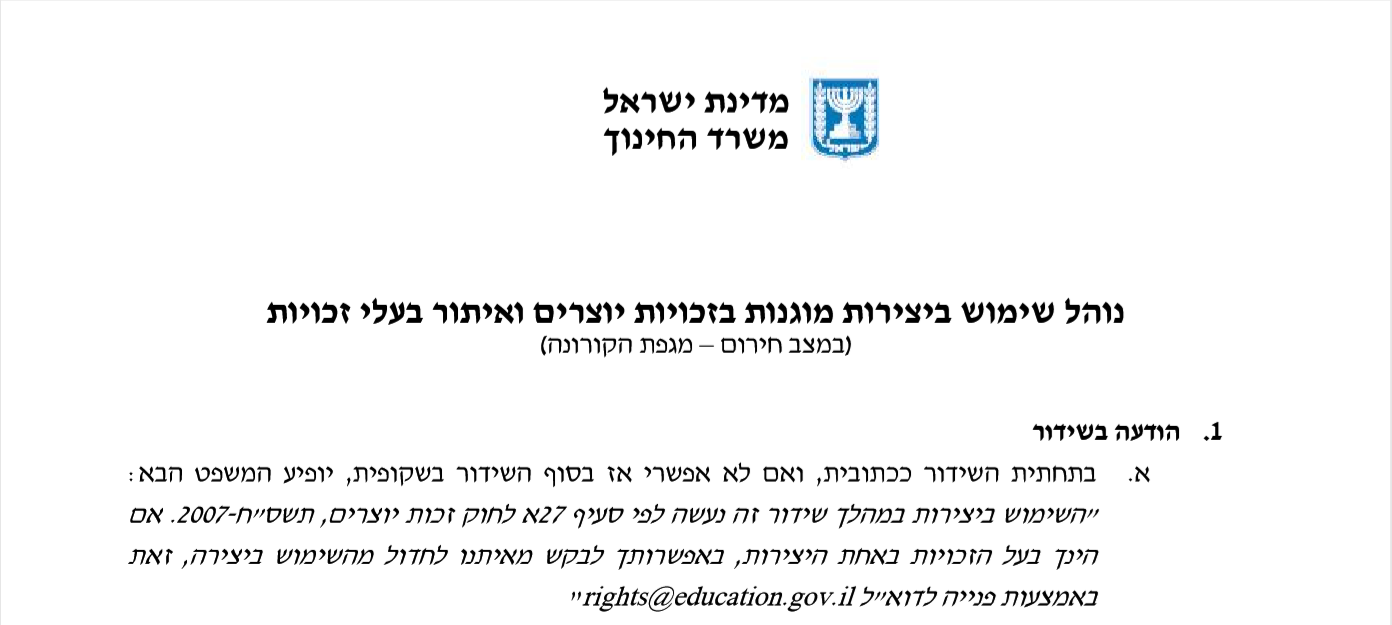 שימוש ביצירות מוגנות בזכויות יוצרים ואיתור בעלי זכויות
השימוש ביצירות במהלך שידור זה נעשה לפי סעיף 27א לחוק זכות יוצרים, תשס"ח-2007. אם הינך בעל הזכויות באחת היצירות, באפשרותך לבקש מאיתנו לחדול מהשימוש ביצירה, זאת באמצעות פנייה לדוא"ל rights@education.gov.il